COST  ACCOUNTING
D.SRINIVASA RAJU
Lecturer in Commerce
D.N.R. College (Autonomous),
BHIMAVARAM
To management:
Help in ascertainment (find out) of cost  of process, activity, by using different  techniques such as job costing and  process costing.
Aids in price fixation by using demand  and supply, activities of competitors,  market condition to great extend.
	The producer can take necessary help  from costing records.
Helps in cost reduction by applying cost  reduction programme and improved  methods are tried to reduce cost.
Elimination of wastage by checking the  form of waste such as time and  expenses.
Helps in indentifying unprofitable  activities such so that the necessary  corrective action may be taken.
Helps in checking accuracy of financial  account.
Helps in fixing selling process.
Helps in inventory control.
Helps in estimate.
To employees:
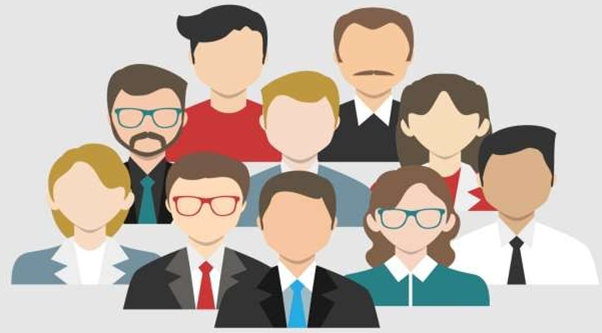 Employees have an interest in which  they are employed. An efficient costing  system benefits employees through  incentives plan in their enterprises.
It	is
extensive  analysis,
and
because  allocation  absorption  overheads
require
considerable  amount of additional  work.
The result shown by cost accountant  differ from those shown by financial  account.
It	involves  duplication
of  work. (Many
units
industrial  function  and	control
effectively
the	cost  with		the
effectively  financial  Preparing  accounting
accounting.
cost
is
unnecessary for them
and	it
involves
of
duplication
accounting work.)
COST-
EFFECTIVENESS
INTRODUCTION
Cost-effectiveness analysis is often used in  the field of health services, where it may be  inappropriate to monetize health effect.
Typically the CEA is expressed in terms of a  ratio where the denominator is a gain in  health from a measure (years of life,  premature births averted, and sight-years  gained) and the numerator is the cost  associated with the health gain.
Hülsmann defines cost-  effectiveness as “the most  efficient way to achieve a  set goal.” Essentially, it  expresses a balance  between attempts to keep  costs to a minimum while
maximising		the  outcomes/outputs	of		an
or
educational	institution  programme.
Cost effectiveness is defined as, “the  degree to which something is effective  or productive in relation to its cost.”
Identify the program goal or client outcome to be  achieved.
Identify at least 2 alternatives means of  achieving the desired outcomes..


Collect baseline data of client.
Determine the cost associated with each program  activity
Determine the activities each group of clients will  receive.

Determine the client charges after the activities  are completed, combined with the cost, the  amount of activity and outcome information.
Compare cost outcome information for  each goal to present cost effective  analysis.
Renewable options  Windows
Heating and cooling  Water heating
Insulation and ventilation  Appliances
Air setting  Lighting
Low cost no cost improvements  and plug load  Understanding
It is a tool with great potential for the  decision maker so long as he or she  can recognises the difficulty in  determining the true cost and benefits of  various alternatives. This is tool can be  especially useful when trying to be  decide between alternative expenditure  of money.
CBA = (Benefit/Cost)
A cost benefit ratio (Z) is defined as the  ratio of the value of benefits of an  alternative to the value of alternative  cost.
Cost benefit ratio (Z) = PVB/1
Defining problem
Adopting research strategies
Specify audience
Define perspective
Specify timeframe work
Decide the type of study design
Identify	the	outcome	measures	or  variable
Search for available alternative
Identify	the
type	of	the	cost	to	be
included in CEA
Analysis
Conclusion:
The auditing process is very essential  process in nursing field at hospital or  institutional site. Nurse should require  adequate information regarding audit, cost  accounting and cost effectiveness to carry  out effective administrative and managerial  functions.
Summary